Да си припомня изучените части на речта
1. Глагол –
назовава действие
Какво прави? – сег. вр.
Какво направи?   Какво правеше? – мин. вр.
Какво ще прави? – бъд. вр.
Спомагателен глагол: съм, си, е       сме, сте, са
2. Същ. име –
назовава предмет …
Какво е това?
- Членуване на същ. имена:
М. р.  –  -а, -ът    -я,  -ят
Ако е подлог:  -ът,  -ят   Учителят писа шестица на Иво.
Ако не е подлог:  -а,  -я  Пътникът тръгна по пътя.
Ж. р. –  -та
През пролетта цъфтят чудни цветя.
3. Прил. име –
назовава признак на предмета
Какъв? Каква? Какво? Какви?
- Членуване за м.р -  -я,  -ят / зависи дали е подлог/
  Първият вече пристигна на финала.
4. Числително име:
числ. бройно – Колко на брой?
един, два, десет, единадесет …
- числ. редно – Кой по ред?
първи, втори, пети, единайсети …
Членуване – като прил. имена –   -я,  -ят
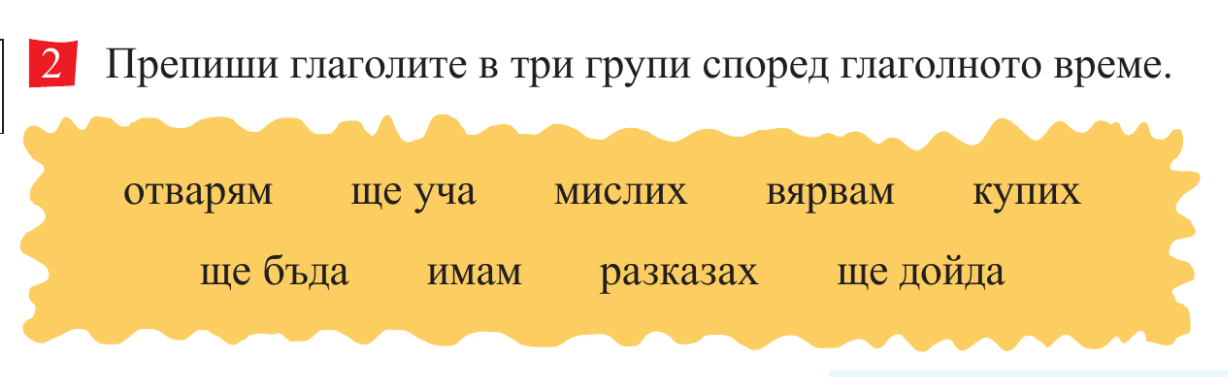 Какво правя? – сег.вр.:
отварям, имам, вярвам
Какво направих? – мин.вр.:
мислих, разказах, купих
ще бъда, ще уча, ще дойда
Какво ще правя? – бъд.вр.:
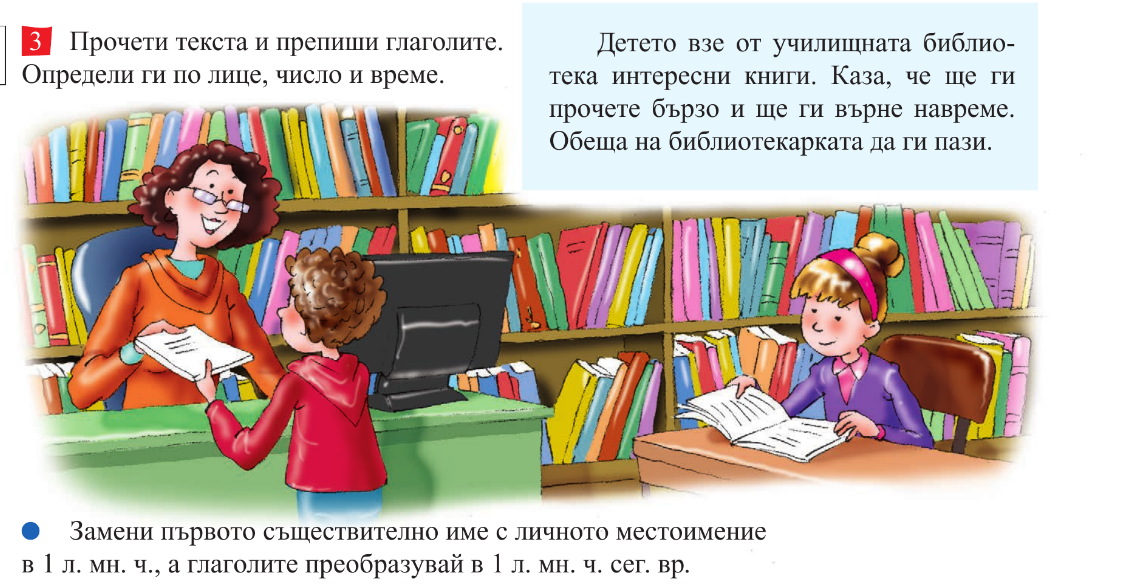 Упр.1 / 52 Глаголи:
взе – мин.вр., 3л., ед.ч.
каза – мин.вр., 3л., ед.ч.
ще прочете – бъд.вр., 3л., ед.ч.
ще върне – бъд.вр., 3л., ед.ч.
обеща – мин.вр., 3л., ед.ч.
пази – сег.вр., 3л., ед.ч.
Ние взехме от училищната библиотека интересни книги.
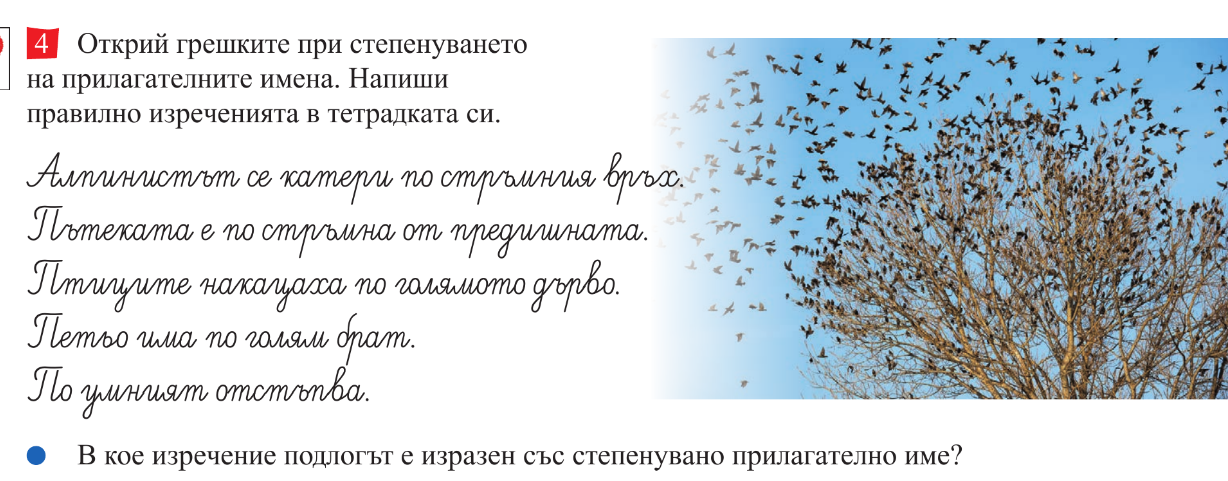 Пътеката е по-стръмна от предишната.
Петьо има по-голям брат.
По-умният отстъпва.  / подлог /
Д. р. от УТ1 / 54

БЛАГОДАРЯ ЗАВНИМАНИЕТО!
Да си припомня изучените части на речта
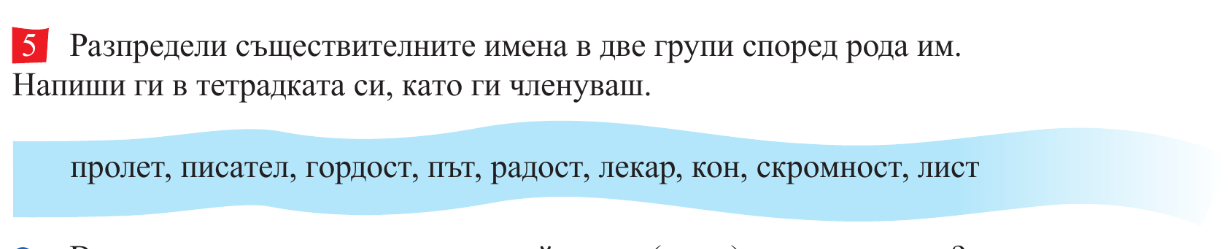 Упр. 5/53 Същ. имена:
М.р. - членувани
Ж.р. - членувани
писателя, писателят
пътя, пътят
лекаря, лекарят
коня, конят
листа, листът
пролетта
гордостта
радостта
скромността
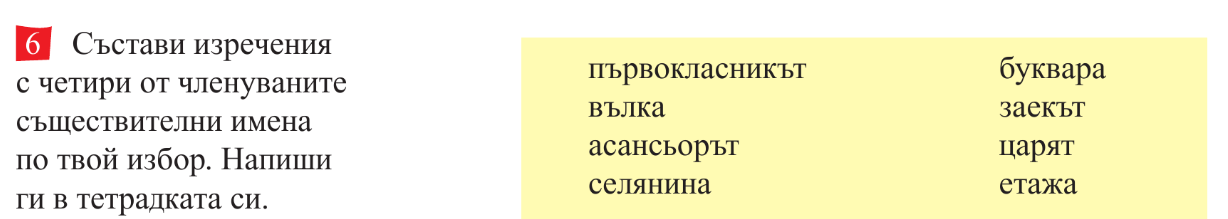 Първокласникът чете урока в буквара си.
Заекът избяга от вълка.
В този миг асансьорът спря плавно на етажа.
Тогава царят дал наградата на селянина.
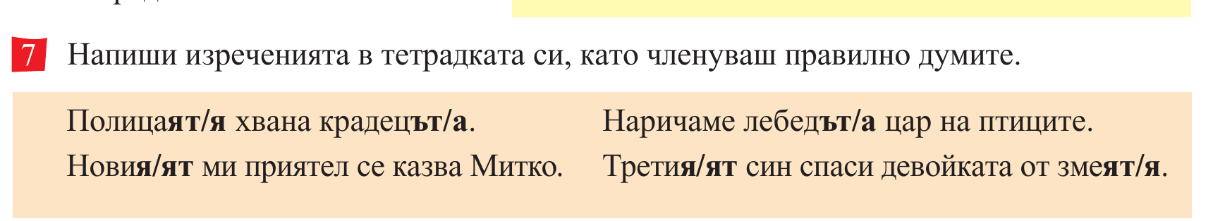 Полицаят хвана крадеца.
 /той/                     /него/
Новият ми приятел се казва Митко.
         /той/
Третият син спаси девойката от змея.
      /той/                                      /него/
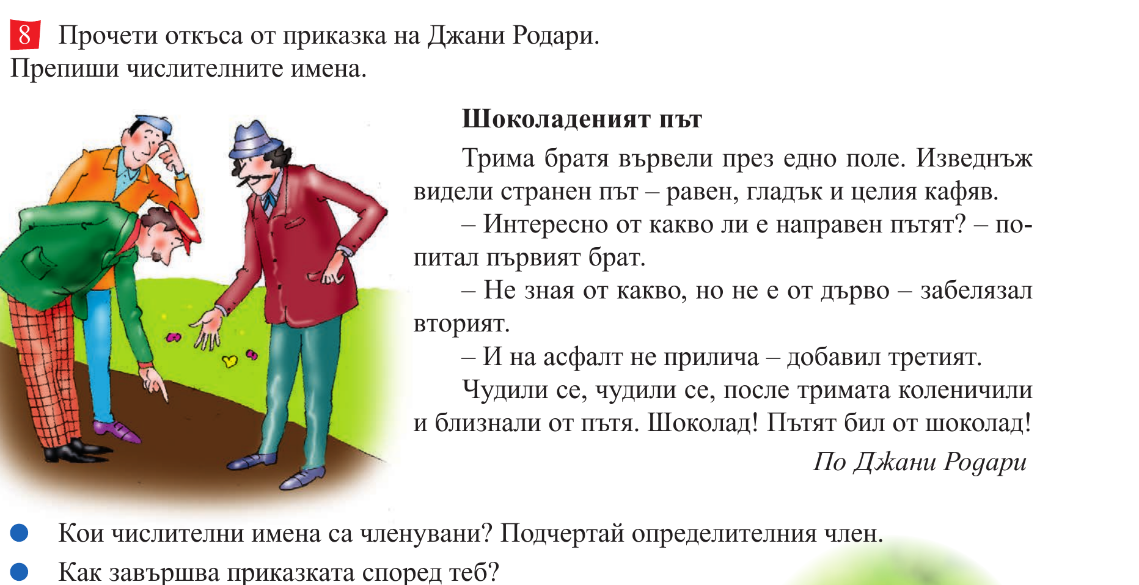 Числ. имена: - бройни: трима, тримата
- редни: първият, вторият, третият
Д.р. от УТ1 / 55

БЛАГОДАРЯ ЗА ВНИМАНИЕТО!